Chapter 10: The Future of Health and Wellness Tourism
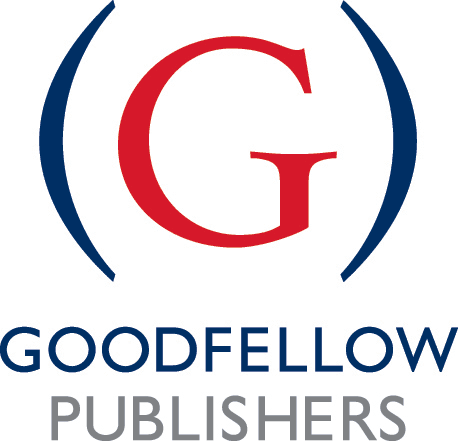 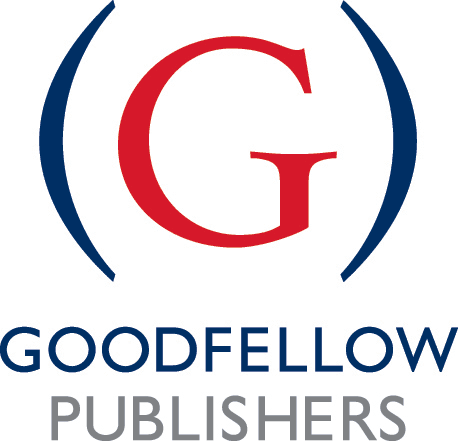 Chapter Outline
Introduction
Defining health, wellness, spa and medical tourism
Development of health and wellness tourism
Post COVID-19 Health and Wellness Tourism Future Directions
Challenges Affecting Health and Wellness Tourism
Summary
Case study
International Tourism Futures © Goodfellow Publishers 2024
Introduction
Wellness tourism was considered one of the fastest growing wellness economy sectors prior to 2020 and despite being negatively impacted by the global pandemic, it is predicted to grow by 16.6% annually over the next three years 
(Global Wellness Institute, 2023). 

The reason for this exponential growth is attributed to wellbeing being an essential factor which helps shape people’s lives, as well as being increasingly influential in patterns of consumption and production.
International Tourism Futures © Goodfellow Publishers 2024
Defining Health, Wellness, Spa and Medical Tourism
Health tourism is a broad concept that comprises two major sub-categories of wellness and medical tourism (Mueller and Kaufman, 2001; Smith and Puczko, 2009; Voight, Brown and Howat, 2011).

Smith and Puczko (2015) believe any definition of health tourism should ideally consider the World Tourism Organisation’s (1984: 1) definition of ‘health’, which is the extent to which:

	…an individual or a group is able to realise aspirations and satisfy needs, and to change or cope with the environment. Health is a resource for everyday life, not the objective of living; it is a positive concept, emphasising social and personal resources as well as physical capabilities.
International Tourism Futures © Goodfellow Publishers 2024
[Speaker Notes: Health tourism is a broad concept that comprises two major sub-categories of wellness and medical tourism (Mueller and Kaufman, 2001; Smith and Puczko, 2009; Voight, Brown and Howat, 2011).

Smith and Puczko (2015) believe any definition of health tourism should ideally consider the World Tourism Organisation’s (1984: 1) definition of ‘health’, which is the extent to which:

…an individual or a group is able to realise aspirations and satisfy needs, and to change or cope with the environment. Health is a resource for everyday life, not the objective of living; it is a positive concept, emphasising social and personal resources as well as physical capabilities.]
Defining Health, Wellness, Spa and Medical Tourism
Kaspar (1996 cited in Mueller and Kaufmann, 2001: 7) regards wellness tourism as a subcategory of health tourism, which the author defined as: 

	…the sum of all the relationships and phenomena resulting from 	a 	change of location and residence by people in order to promote, stabilise and, as appropriate, restore physical, mental and social wellbeing while using health services and for whom the place where they are staying is neither their principle nor permanent place of residence or work.
International Tourism Futures © Goodfellow Publishers 2024
[Speaker Notes: Kaspar (1996 cited in Mueller and Kaufmann, 2001: 7) regards wellness tourism as a subcategory of health tourism, which the author defined as: 

…the sum of all the relationships and phenomena resulting from a change of location and residence by people in order to promote, stabilise and, as appropriate, restore physical, mental and social wellbeing while using health services and for whom the place where they are staying is neither their principle nor permanent place of residence or work.]
Defining Health, Wellness, Spa and Medical Tourism… cont.
Connell (2006a: 1094) defines medical tourism as that which is ‘deliberately linked to direct medical intervention and outcomes that are expected to be substantial and long term’ inclusive of dentistry and plastic surgery. 

Laing and Weiler (2007: 381) quote a number of factors influencing the growth of medical tourism, including: 

	…the high cost of medical procedures, long waiting lists and ageing populations in wealthier countries, greater affordability of flights and travel, and a shift in medical care away from the public sector, such that people are more comfortable with paying for medical services offered by private bodies or companies.
International Tourism Futures © Goodfellow Publishers 2024
[Speaker Notes: Connell (2006a: 1094) defines medical tourism as that which is ‘deliberately linked to direct medical intervention and outcomes that are expected to be substantial and long term’ Inclusive of dentistry and plastic surgery.

 Laing and Weiler (2007: 381) quote a number of factors influencing the growth of medical tourism, including: 

…the high cost of medical procedures, long waiting lists and ageing populations in wealthier countries, greater affordability of flights and travel, and a shift in medical care away from the public sector, such that people are more comfortable with paying for medical services offered by private bodies or companies.]
Defining Health, Wellness, Spa and Medical Tourism… cont.
The word ‘spa’ derives from the Latin phrase sanus per aquam, which means ‘healthy through water’ 
(Puczko and Bachvarov, 2006). 

A spa is a ‘business offering water based treatments practiced by qualified personnel in a professional, relaxing and healing environment’ 
(Lo, Wu and Tsai, 2015: 158).
International Tourism Futures © Goodfellow Publishers 2024
[Speaker Notes: The word ‘spa’ derives from the Latin phrase sanus per aquam, which means ‘healthy through water’ (Puczko and Bachvarov, 2006). 

A spa is a ‘business offering water based treatments practiced by qualified personnel in a professional, relaxing and healing environment’ (Lo, Wu and Tsai, 2015: 158).]
Defining Health, Wellness, Spa and Medical Tourism… cont.
Though ‘spa tourism’ is the best-known form of health and wellness tourism, Smith and Puczko (2015) argue as an actual tourism activity, that ‘spa tourism’ does not exist but rather tourists’ visit spas ‘as places devoted to overall well-being through a variety of professional services that encourage the renewal of mind, body and spirit’ (p.208).
International Tourism Futures © Goodfellow Publishers 2024
[Speaker Notes: Though ‘spa tourism’ is the best-known form of health and wellness tourism, Smith and Puczko (2015) argue as an actual tourism activity, that ‘spa tourism’ does not exist but rather tourists’ visit spas ‘as places devoted to overall well-being through a variety of professional services that encourage the renewal of mind, body and spirit’ (p.208).]
Development of Wellness Tourism
From a western perspective, Voigt (2013: 23-25) distinguishes four main trends (or eras) of wellness tourism, including:

Roman balneums visited by the very wealthy represent the first era. 

The second era of wellness tourism commenced during the Renaissance in Italy (15th and 16th centuries).
International Tourism Futures © Goodfellow Publishers 2024
[Speaker Notes: From a western perspective, Voigt (2013: 23-25) distinguishes four main trends (or eras) of wellness tourism, including:

Roman balneums visited by the very wealthy represent the first era. 

The second era of wellness tourism commenced during the Renaissance in Italy (15th and 16th centuries)]
Development of Wellness Tourism… cont.
From a western perspective, Voigt (2013: 23-25) distinguishes four main trends (or eras) of wellness tourism, including:

Expansion of destinations surrounding European springs and seaside coasts to meet increasing tourist demand represents the third era of wellness tourism. 

Due to recent sociocultural, economic and demographic change in the last two decades and more recently post Covid, a fourth era of wellness tourism has commenced.
International Tourism Futures © Goodfellow Publishers 2024
[Speaker Notes: From a western perspective, Voigt (2013: 23-25) distinguishes four main trends (or eras) of wellness tourism, including:

Expansion of destinations surrounding European springs and seaside coasts to meet increasing tourist demand represents the third era of wellness tourism. 
Due to recent sociocultural, economic and demographic change in the last two decades and more recently Covid, a fourth era of wellness tourism has commenced.]
Development of Wellness Tourism… cont.
It may be argued that the focus now extends beyond these four eras suggested by Voight (2013) to include a fifth, ‘the future era’. 

Ten to 15 years into the future it is likely that medical treatments will encompass holistic well-being and lifestyle enhancement, driven by shifting consumer demands and a broader understanding of the importance of health, extending a post-pandemic trend.
International Tourism Futures © Goodfellow Publishers 2024
Post COVID-19 Health and Wellness Tourism Future Directions
In 2019 prior to the global pandemic outbreak, wellness tourism was worth an estimated USD $720 billion with a growth rate of 8.1% between 2017-2019, considered significant given the overall tourism growth rate at the same time was 5.2% 
(Global Wellness Institute, 2021).

Post Covid-19 pandemic trends suggest that people are more concerned about their health and more ready to embrace lifestyle changes that contribute to increased health and wellness 
(Broom, 2022).
International Tourism Futures © Goodfellow Publishers 2024
[Speaker Notes: Voigt (2013: 33 - 35) observes that while wellness tourism providers are not a homogenous group, there is nevertheless, three distinct core providers of wellness tourism:

Beauty spa hotels/resorts: the major focus of beauty spa hotels/resorts is the body and non-invasive beauty treatments, as well as a range of water-based and/or sweat-bathing facilities that sometimes utilise mineral or geothermal waters.]
Post COVID-19 Health and Wellness Tourism Future Directions
Wellness and health providers may move more into the diagnostic and coaching space, providing a consumer centred approach to long term health. 
Technology continues to be the way of the future 
Providers will need to gauge where their consumers are at regarding digital use and receptiveness 
Ensure their offerings match those of their targeted markets
International Tourism Futures © Goodfellow Publishers 2024
[Speaker Notes: Voigt (2013: 33 - 35) observes that while wellness tourism providers are not a homogenous group, there is nevertheless, three distinct core providers of wellness tourism:

Beauty spa hotels/resorts: the major focus of beauty spa hotels/resorts is the body and non-invasive beauty treatments, as well as a range of water-based and/or sweat-bathing facilities that sometimes utilise mineral or geothermal waters.]
Post COVID-19 Health and Wellness Tourism Future Directions
Future wellness tourism trends are predicted to incorporate the following:
Immune boosting treatments
Nature therapy and green exercise
Addressing stress, anxiety and depression via technology developments
Sleep and deep relaxation (sleep health)
 Medical travel, inclusive of hair and eyebrow transplants
Longevity
International Tourism Futures © Goodfellow Publishers 2024
[Speaker Notes: Voigt (2013: 33 - 35) observes that while wellness tourism providers are not a homogenous group, there is nevertheless, three distinct core providers of wellness tourism:

Beauty spa hotels/resorts: the major focus of beauty spa hotels/resorts is the body and non-invasive beauty treatments, as well as a range of water-based and/or sweat-bathing facilities that sometimes utilise mineral or geothermal waters.]
Challenges Affecting Health and Wellness Tourism
Consideration needs to be made to some of the drawbacks or challenges affecting future health and wellbeing tourism related activities.
A number of risks and social challenges may arise surrounding medical and health tourism related activities, especially when tourists are seeking care outside of their home countries. 
(Gan and Frederick, 2015)
Expectations around quality may not be matched between the provider and tourist.
Patient safety a key concern.
International Tourism Futures © Goodfellow Publishers 2024
[Speaker Notes: Voigt (2013: 33 - 35) observes that while wellness tourism providers are not a homogenous group, there is nevertheless, three distinct core providers of wellness tourism:

Beauty spa hotels/resorts: the major focus of beauty spa hotels/resorts is the body and non-invasive beauty treatments, as well as a range of water-based and/or sweat-bathing facilities that sometimes utilise mineral or geothermal waters.]
Challenges Affecting Health and Wellness Tourism
Environmental and climate crisis risks which may ultimately threaten wellness tourism destinations, their services and associated products. 
Inadequately qualified social media and celebrity influencers who share wellness concepts.
Geopolitical developments that impact the movement of people, ideas, investments, and technology are also factors to be taken into account.
(Berg, 2023)
International Tourism Futures © Goodfellow Publishers 2024
[Speaker Notes: Voigt (2013: 33 - 35) observes that while wellness tourism providers are not a homogenous group, there is nevertheless, three distinct core providers of wellness tourism:

Beauty spa hotels/resorts: the major focus of beauty spa hotels/resorts is the body and non-invasive beauty treatments, as well as a range of water-based and/or sweat-bathing facilities that sometimes utilise mineral or geothermal waters.]
Summary
Health and wellness encompasses a broad range of terms, categories, products and services.
While traditional health destinations remain popular, new emerging destinations are beginning to capitalise on the health and wellness aspect. 
Post Covid pandemic, health and wellness has become even more so a high priority in the future.
International Tourism Futures © Goodfellow Publishers 2024
[Speaker Notes: Health and wellness encompasses a broad range of terms, categories, products and services. The world’s ageing population will see an increased demand for wellness and medical tourism providers with attention directed towards stress reduction, mental health, wellbeing and overall health.]
Case Study
Case Study: The potential role of health, wellness and medical tourism in facilitating life longevity

Discussion Questions:
Do you think we will ever get to a point where humans will be able to live forever? Why/why not?
If humans do eventually become immortal, what societal consequences may result? 
What future opportunities exist for the health and wellness tourism sector in relation to increased longevity demand?
International Tourism Futures © Goodfellow Publishers 2024